Република
Црна Гора
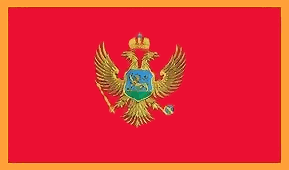 Површина: 13 812 км2
Број становника: 684 736 ст.
Густина насељености: 50 ст/км2
Главни град : Подгорица
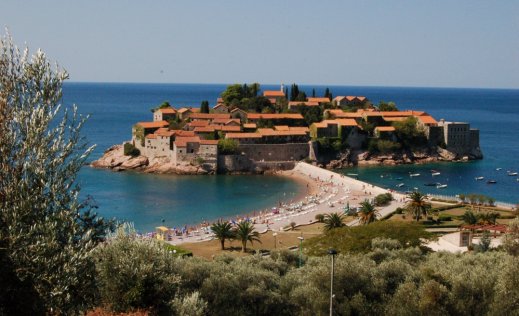 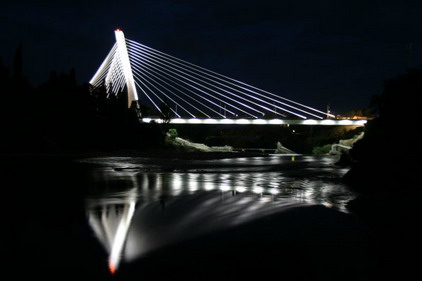 Свети Стефан
Подгорица
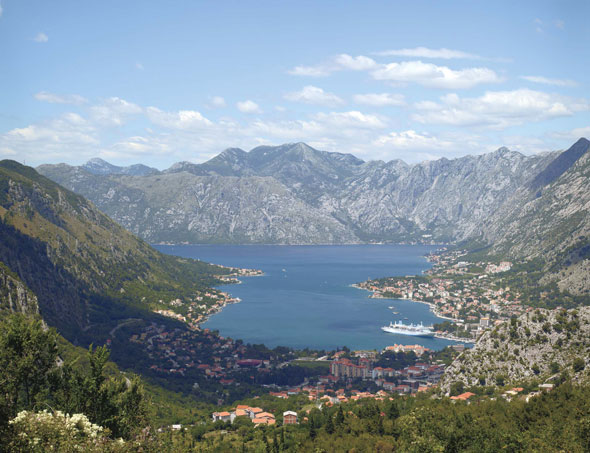 Залив Бока Которска
Острог
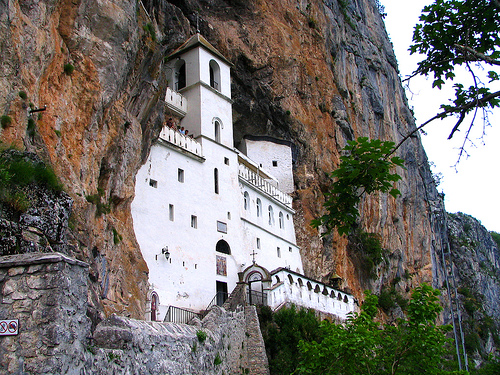 I ПОЛОЖАЈ
Црна Гора се налази на Балканском полуострву и излази на Јадранско море;
II  ПРИРОДА
Рељеф: три целине: 
На северу - Динарске планине (Дурмитор, Бјеласица, Проклетије...), 
Уз Скадарско језеро су Зетска и Бјелопавлићка равница
На југу је приморје. 
Клима: средоземна, измењено средоземна и планинска. 
Воде: Лим, Тара, Пива, Морача, Зета , Скадарско језеро. 
Вегетација: шуме на планинама, макије у приморју, маслине, винова лоза, јужно воће у залеђини приморја.
III ДРУШТВО
Становништво чине Црногорци, Срби, Албанци, 
Градови: Подгорица, Никшић, Будва, Цетиње, Херцег Нови. 
Богатство: реке, шуме, мрки угаљ, лигнит и боксит. 
Индустрија је слабо развијена. Црна Гора је туристичка земља.
Република 
Босна и Херцеговина
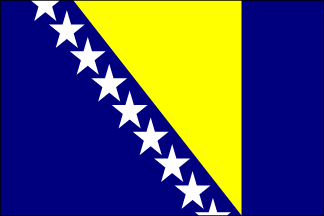 Површина: 51 197 км2
Број становника: 3 981 239 ст.
Густина насељености: 78 ст/км2
Главни град: Сарајево
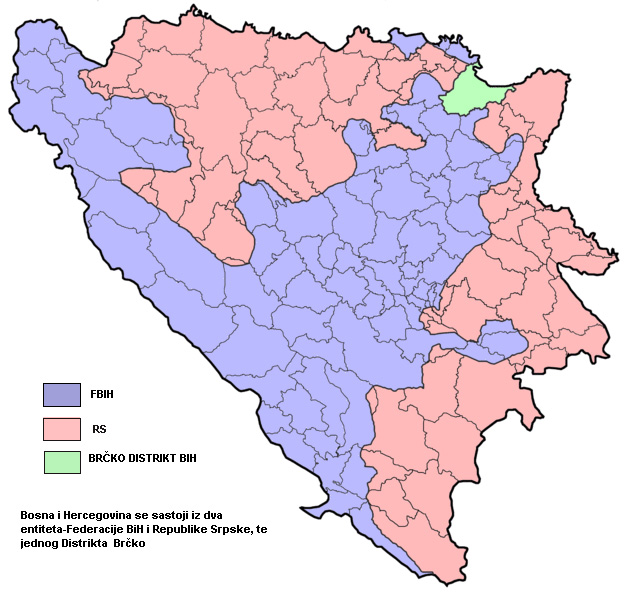 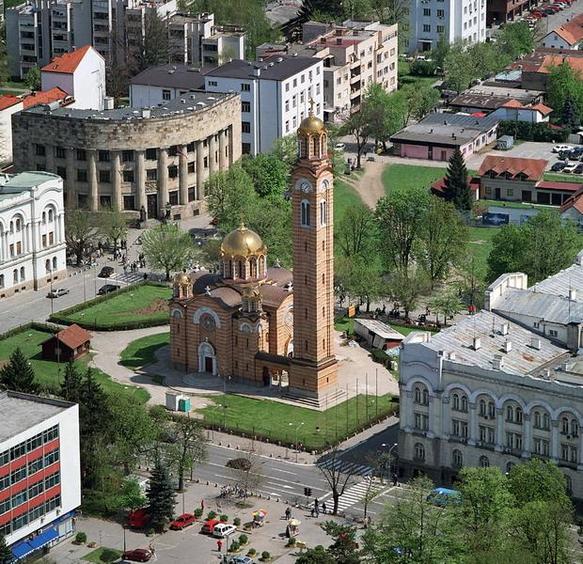 Карта Босне и Херцеговине
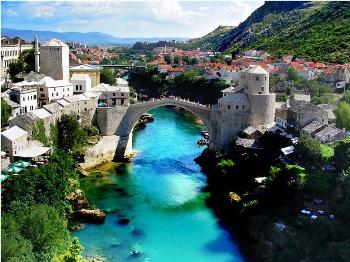 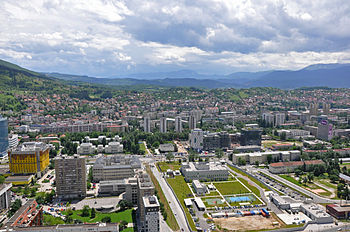 Мостар
Сарајево
Бања Лука
I ПОЛОЖАЈ
на Балканском полуострву
два ентитета: Република Српска и Федерација Босне и Херцеговине.
II  ПРИРОДА
Рељеф: на северу плодне низије уз реку Саву, а јужније су млађе веначне планине из Динарске групе. Излази на Јадранско море (20 км); 
Клима: умерено-континентална, планинска и континентална. 
Реке су Сава, Дрина, Босна, Неретва. 
Вегетација: густе шуме на планинама, на северу оранице а у Херцеговини је вегетација оскудна.
III ДРУШТВО
Становништво: Срби (Р. Српска) , Хрвати и Муслимани (Федерација). 
Градови: Сарајево, Мостар, Бања Лука, Приједор, Зеница, Тузла. 
Богатство: плодне низије, реке, шуме, угаљ, руда гвожђа, боксит, олово и цинк као и камена со (Тузла). 
Индустрија је недовољно развијена и базирана је на рудном богатству.